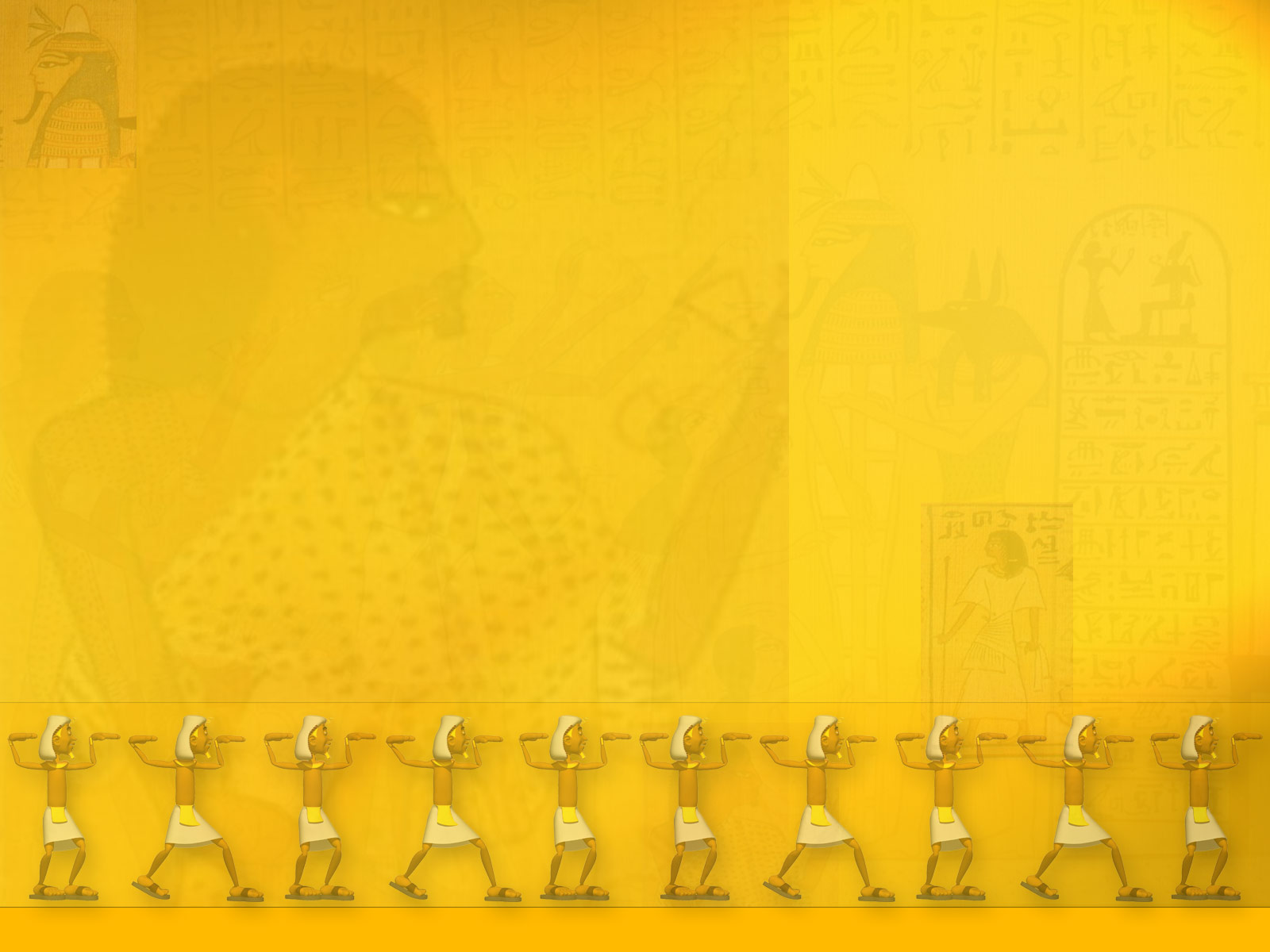 Где логика?
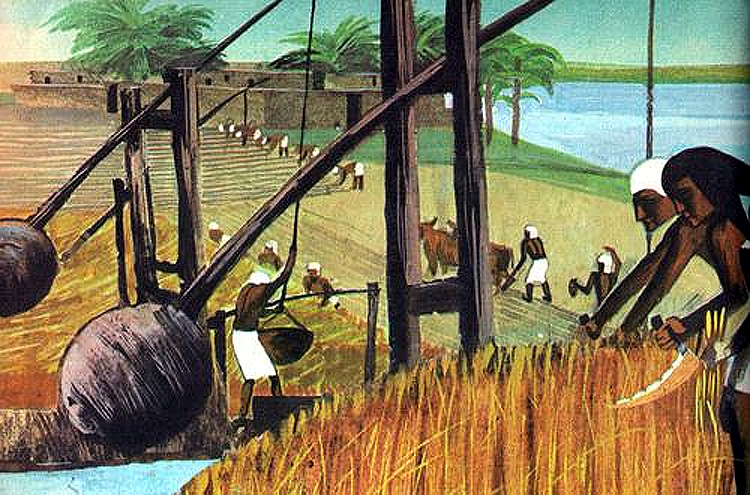 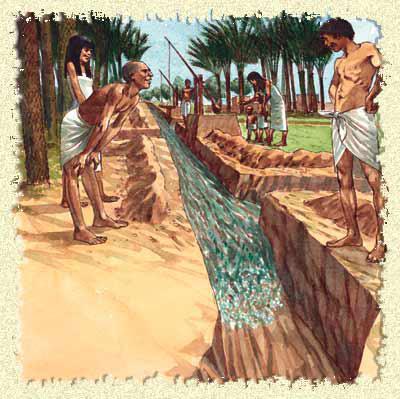 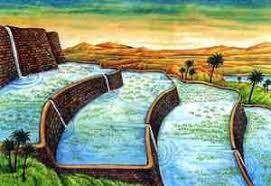 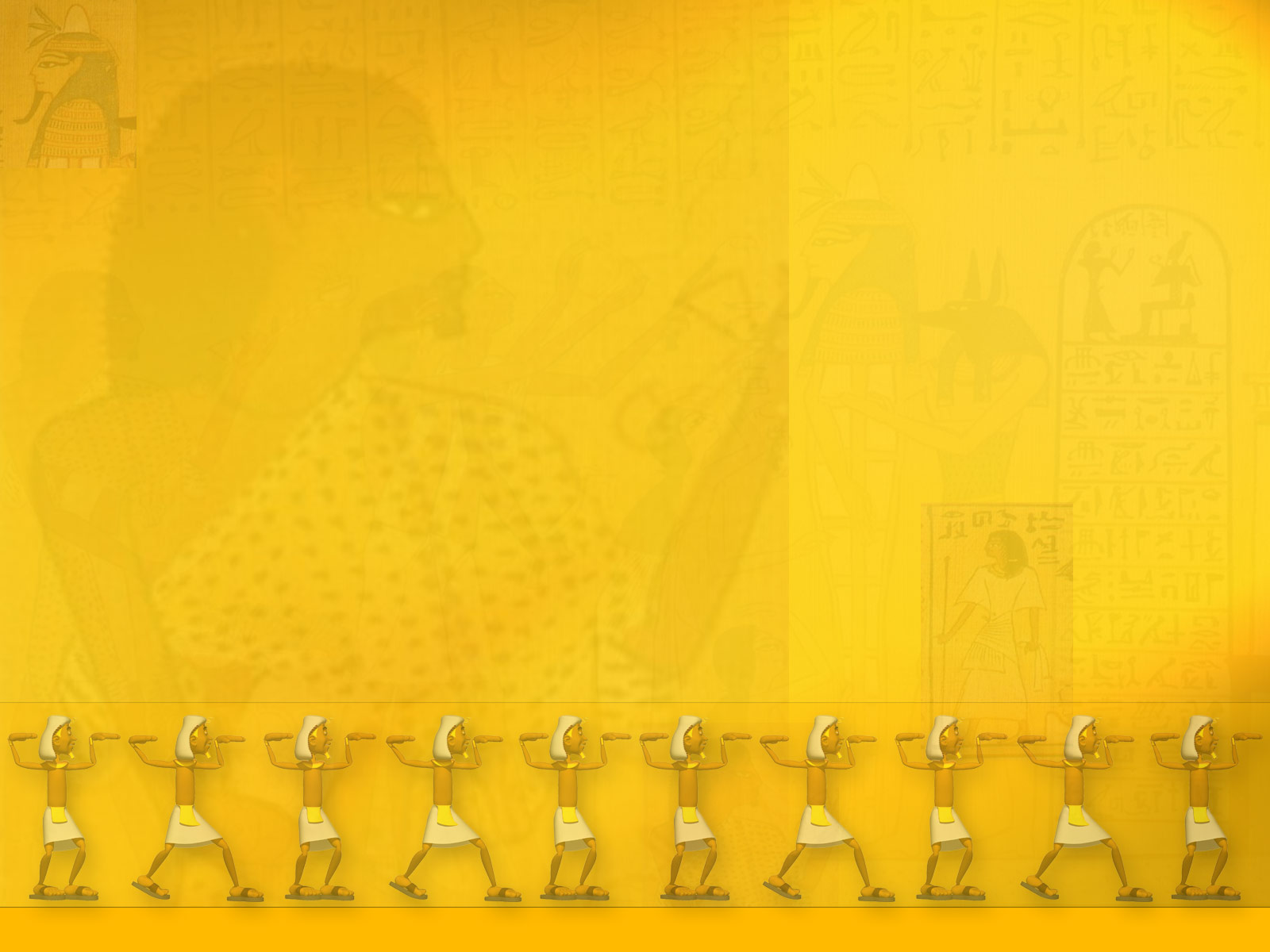 Где логика?
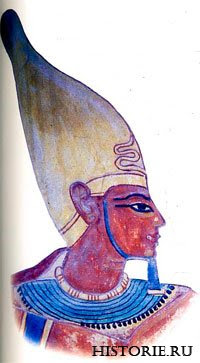 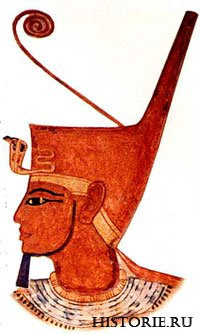 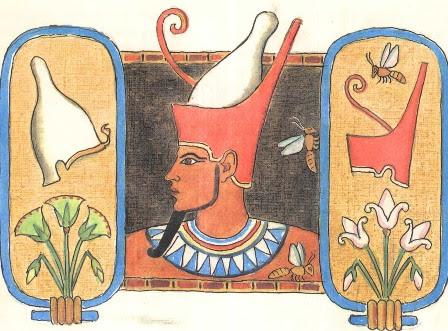 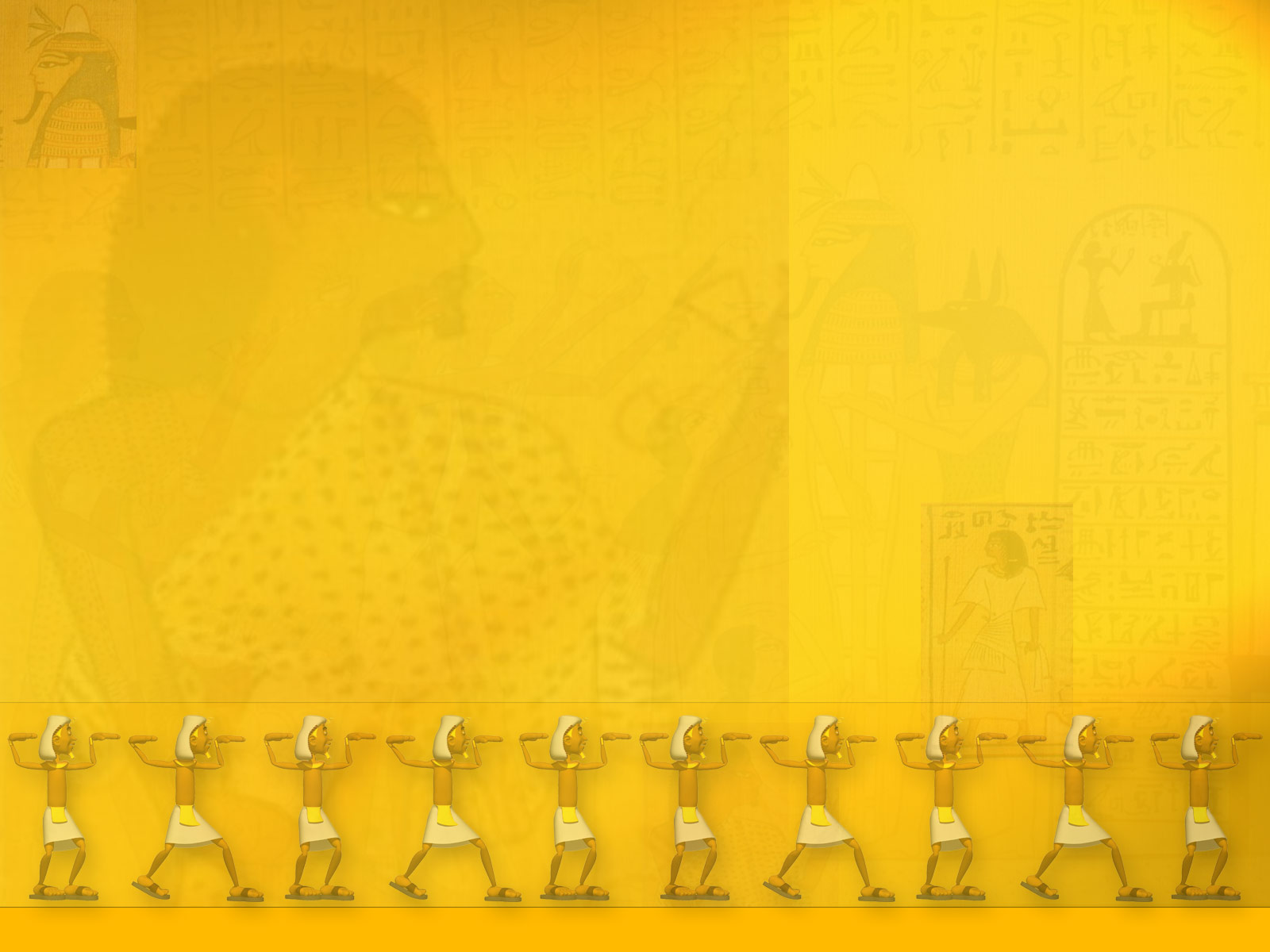 Где логика?
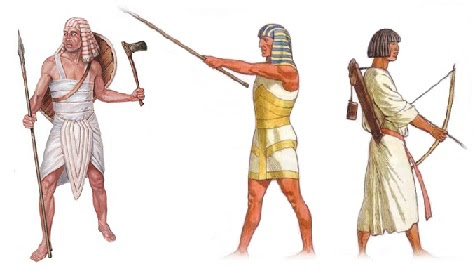 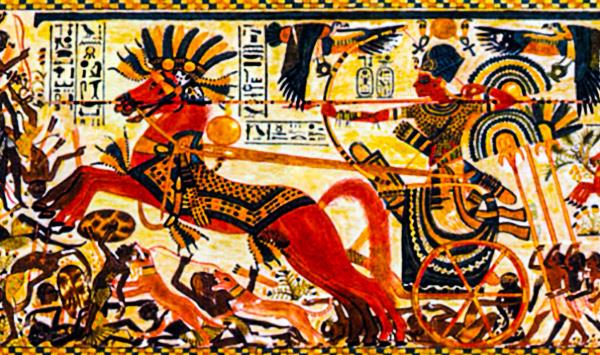 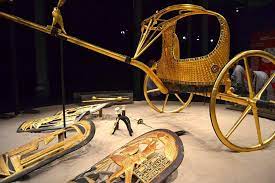 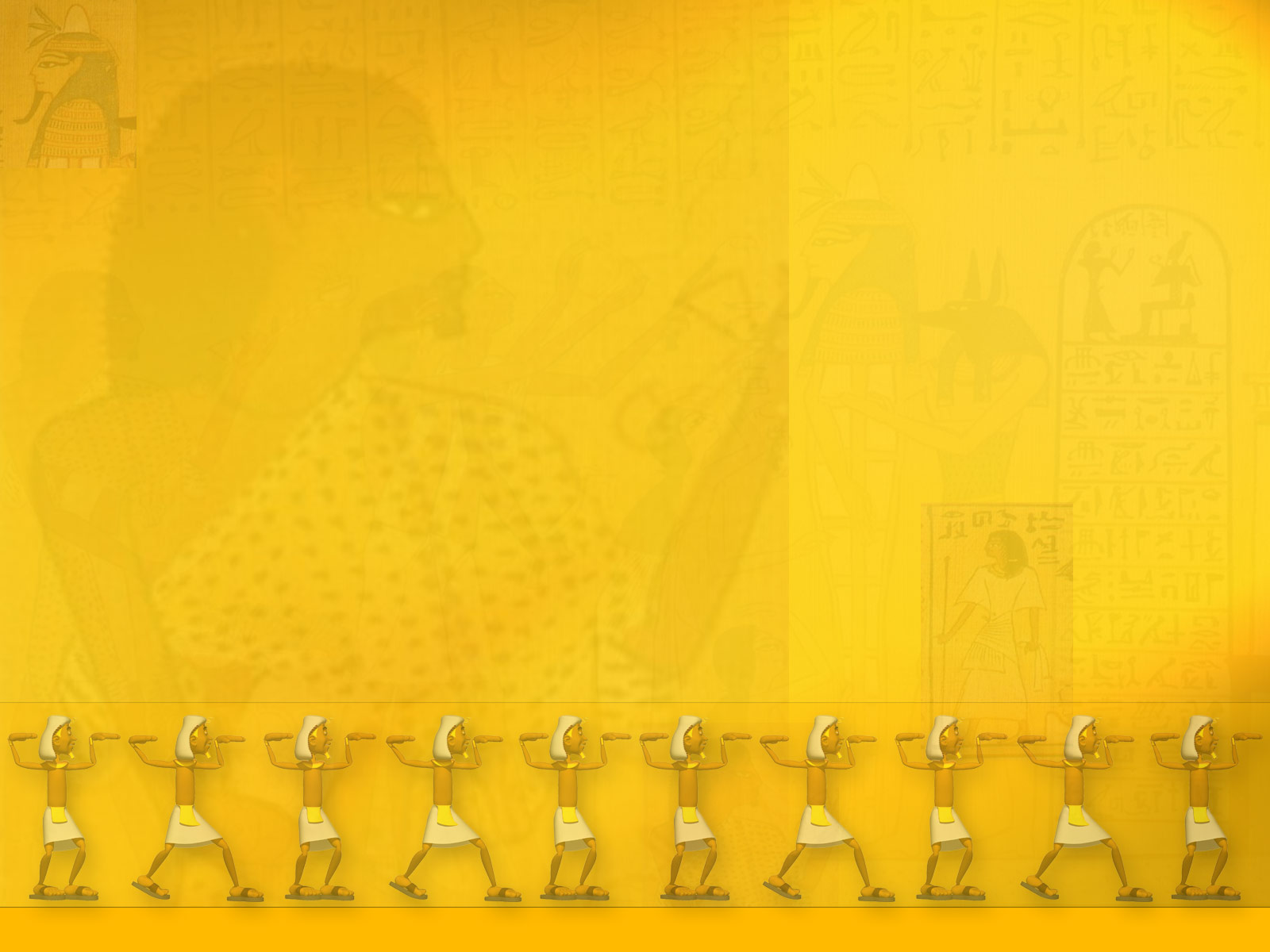 Где логика?
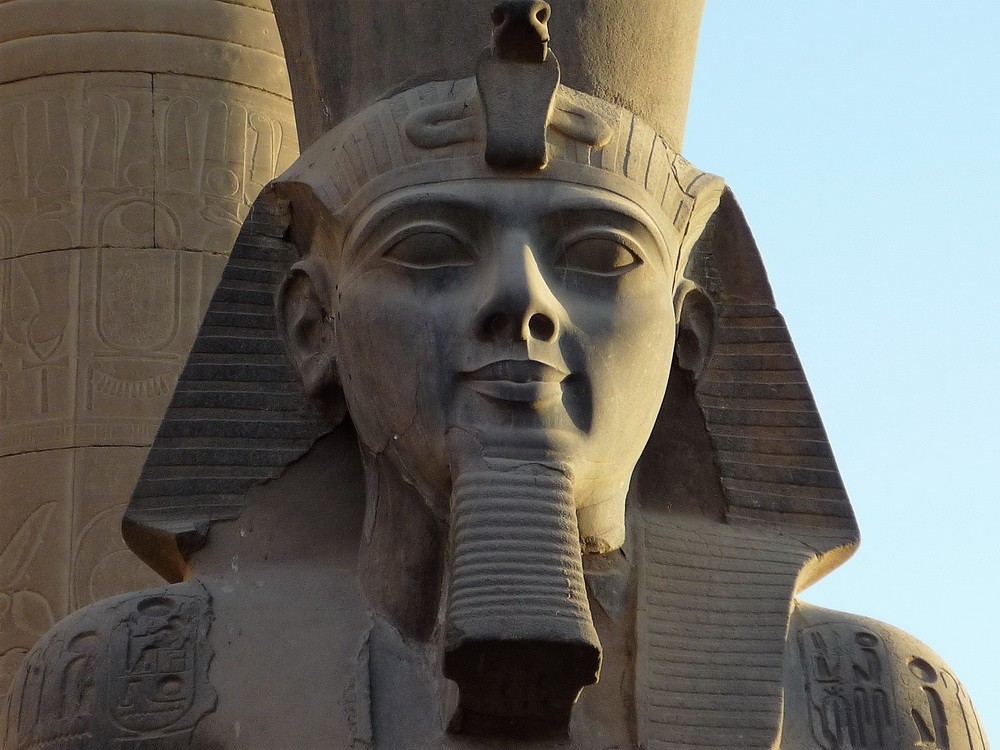 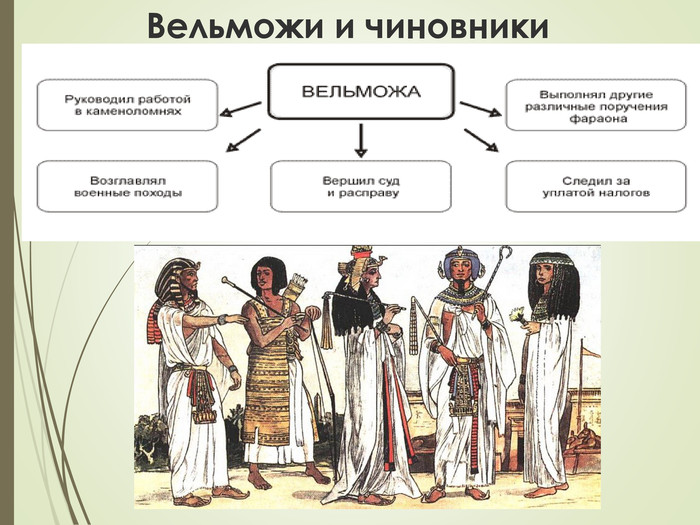 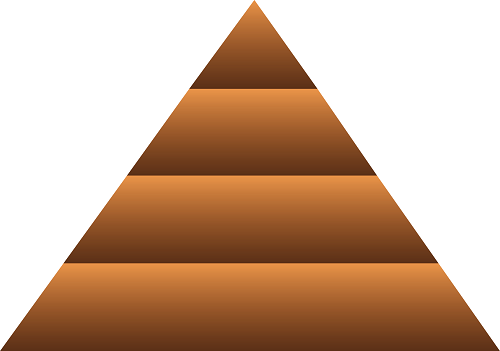 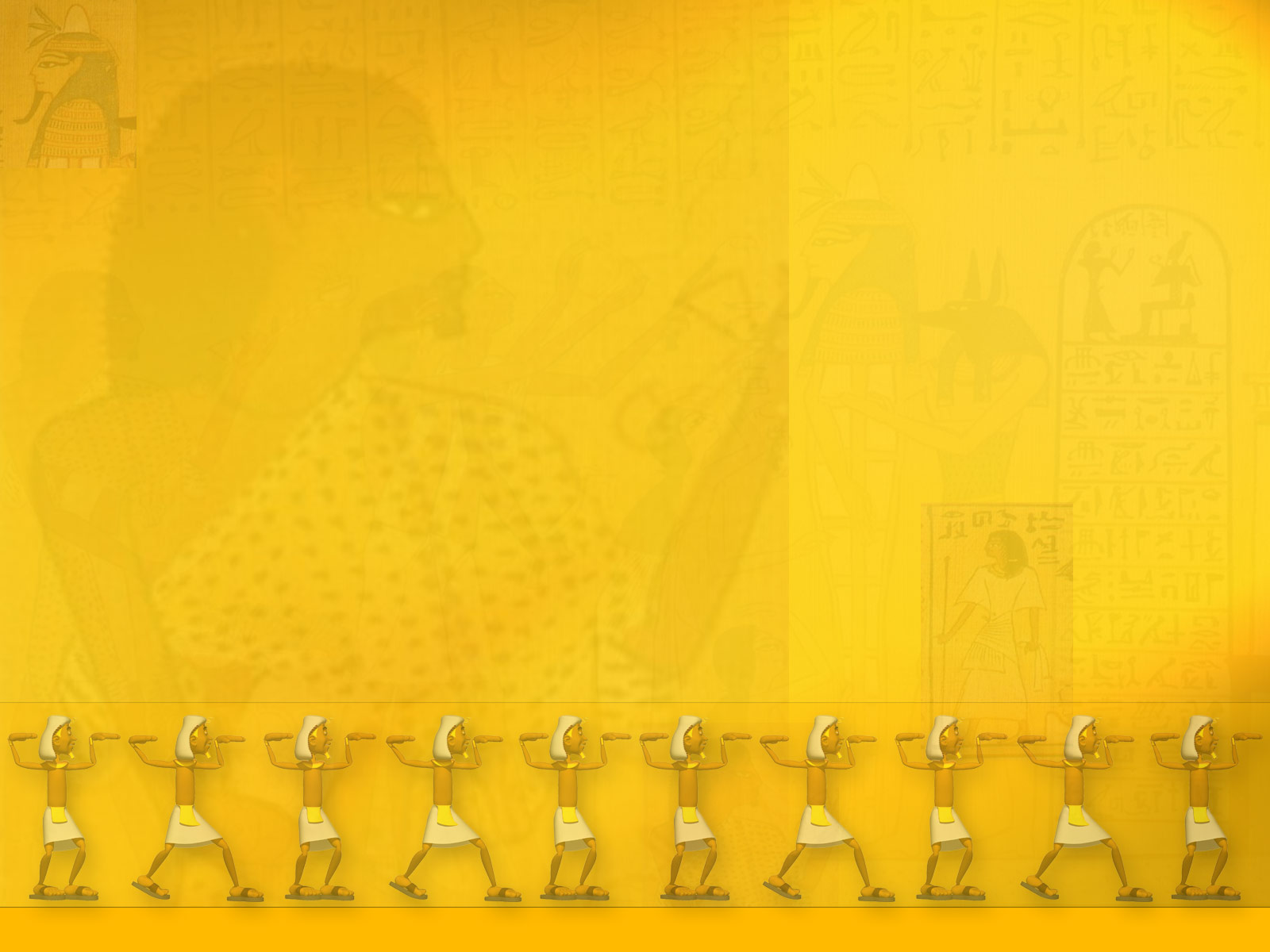 Где логика?
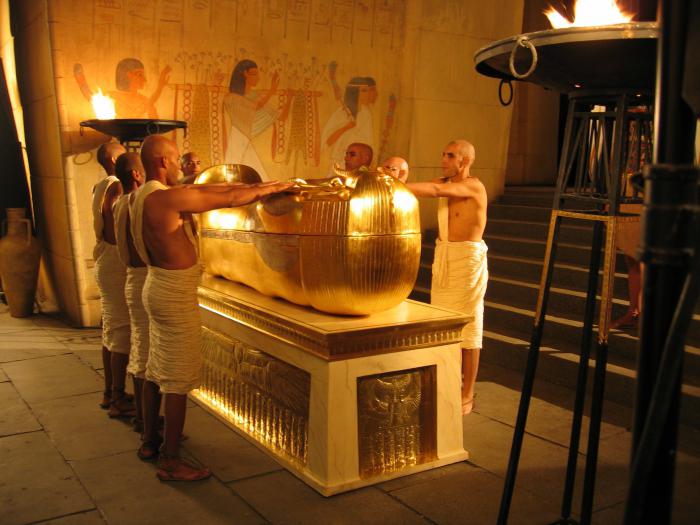 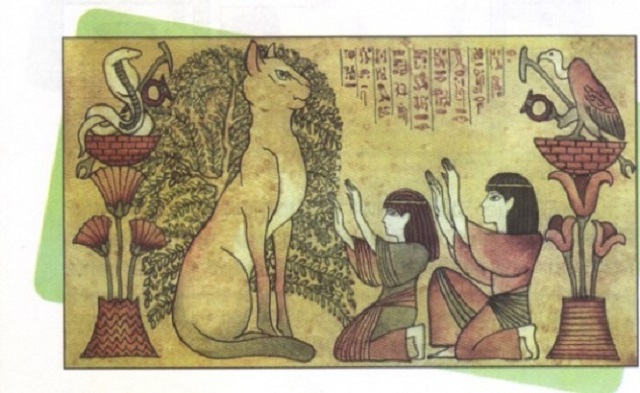 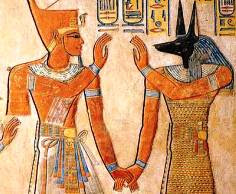 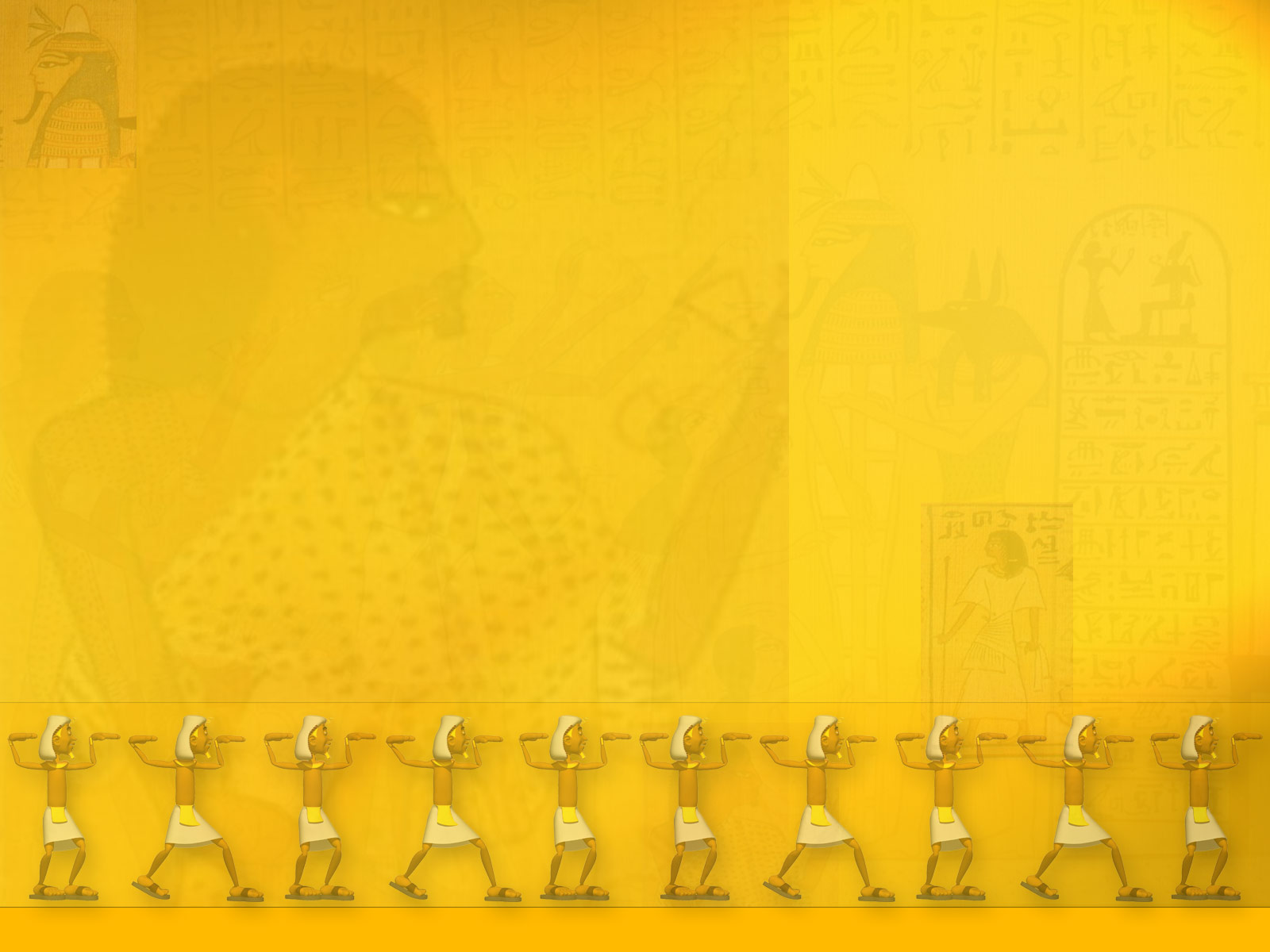 Тема урока
«Верования древних египтян»
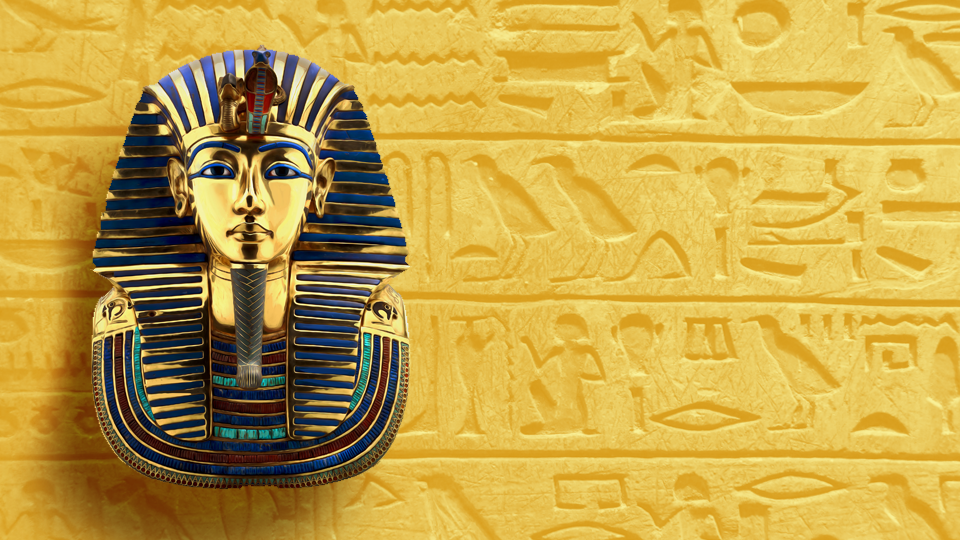 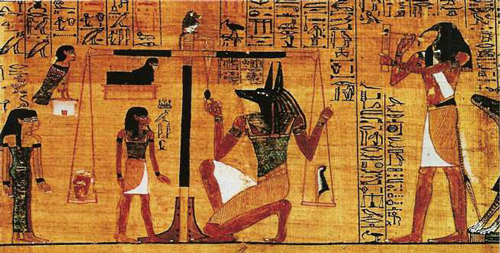 [Speaker Notes: Сегодня мы поговорим о духовной жизни древнеегипетского общества, где главную роль играла религия. Египетская религия и мир египетских богов – это лабиринт загадок. Запись темы урока в тетрадь: Верования древних египтян.
Уже известный вам древнегреческий историк Геродот писал: “… египтяне – самые богобоязненные из всех людей…” Он обнаружил, что у них самое большое число богов, самые великолепные храмы и самое строгое соблюдение религиозных обрядов.
Какую задачу нам предстоит решить на уроке? (выслушивает ответы обучающихся). Обобщает их предположения.]
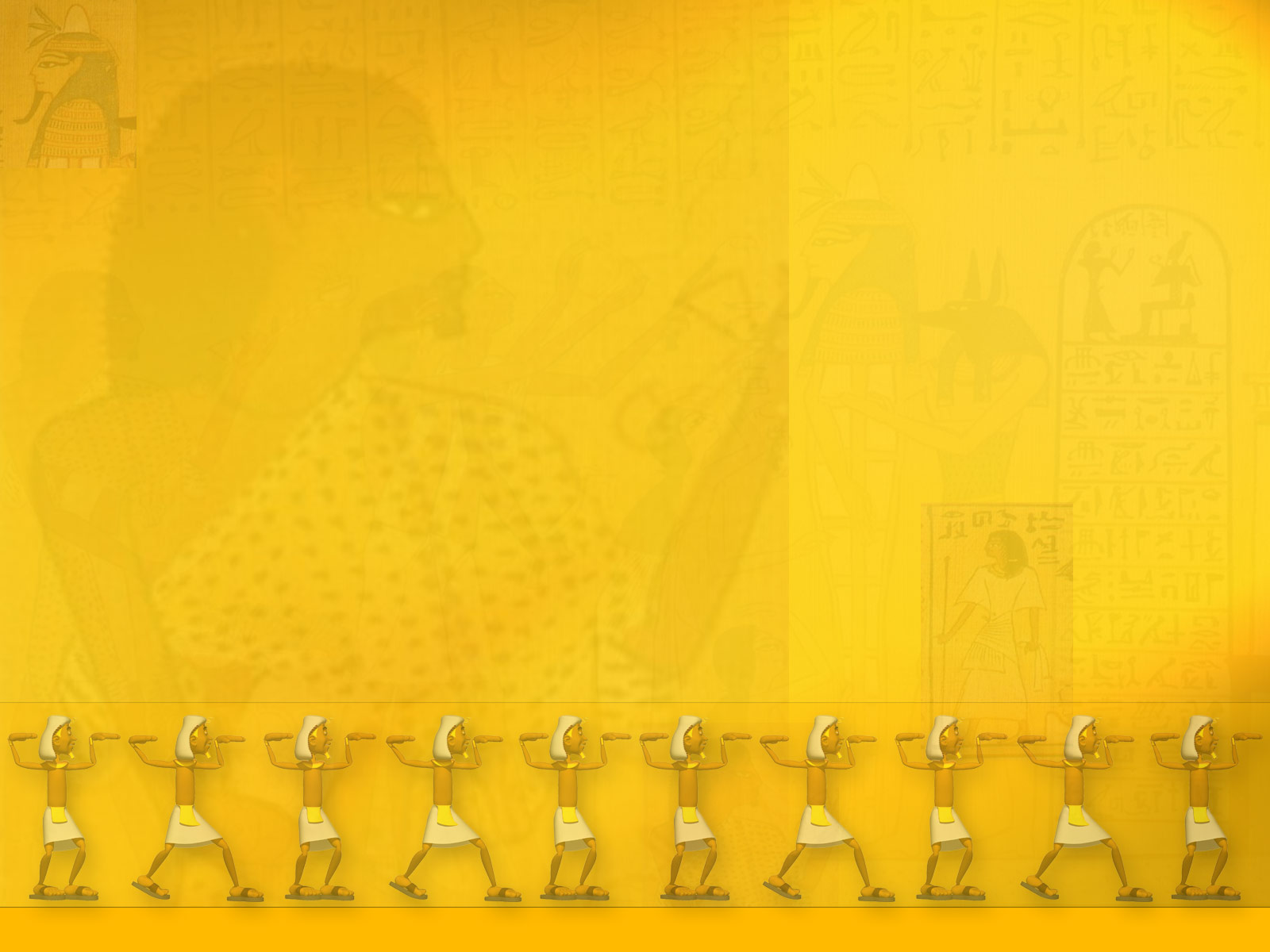 Проблема
Какую роль в жизни египтян играли религиозные верования?
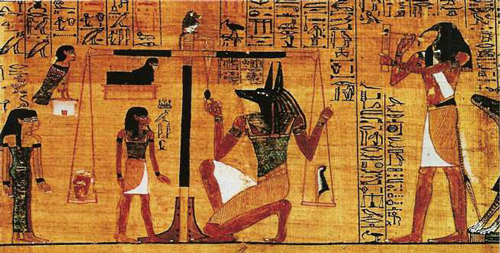 [Speaker Notes: Сегодня мы поговорим о духовной жизни древнеегипетского общества, где главную роль играла религия. Египетская религия и мир египетских богов – это лабиринт загадок. Запись темы урока в тетрадь: Верования древних египтян.
Уже известный вам древнегреческий историк Геродот писал: “… египтяне – самые богобоязненные из всех людей…” Он обнаружил, что у них самое большое число богов, самые великолепные храмы и самое строгое соблюдение религиозных обрядов.
Какую задачу нам предстоит решить на уроке? (выслушивает ответы обучающихся). Обобщает их предположения.]
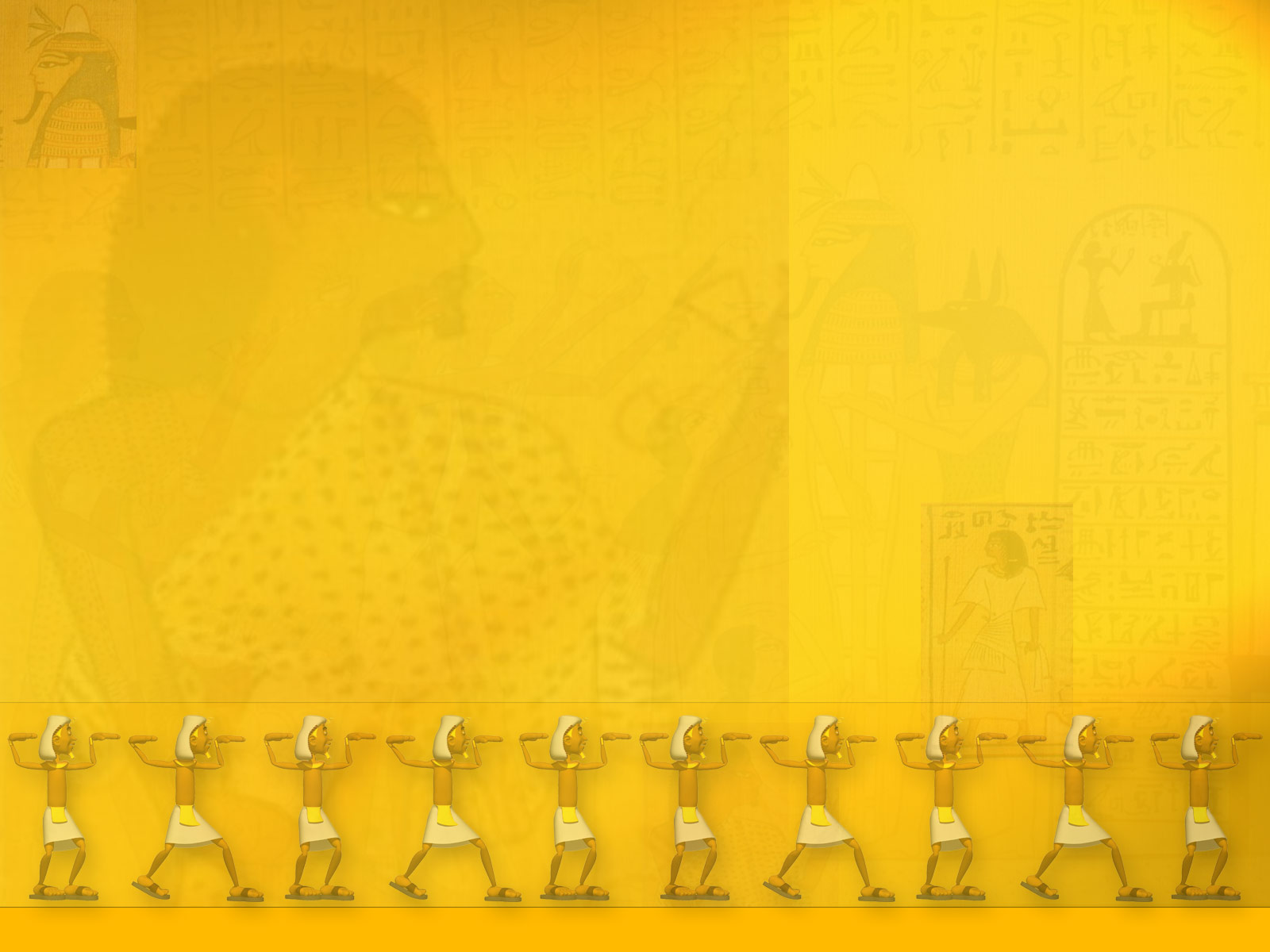 1. Боги Древнего Египта.
Амон – Ра и Апоп
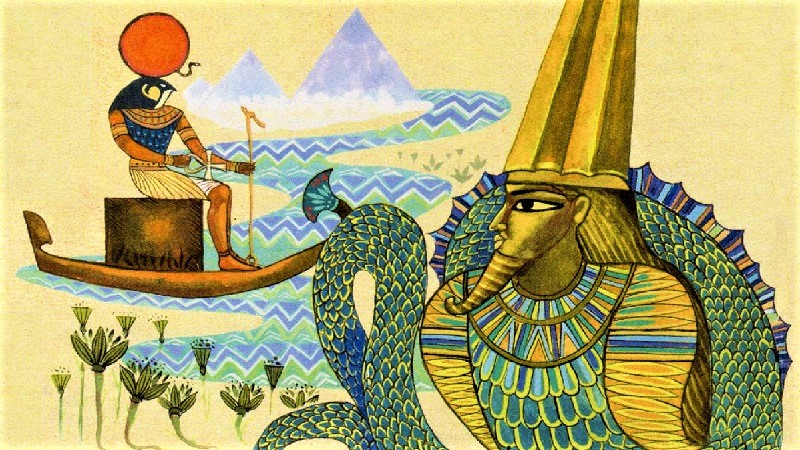 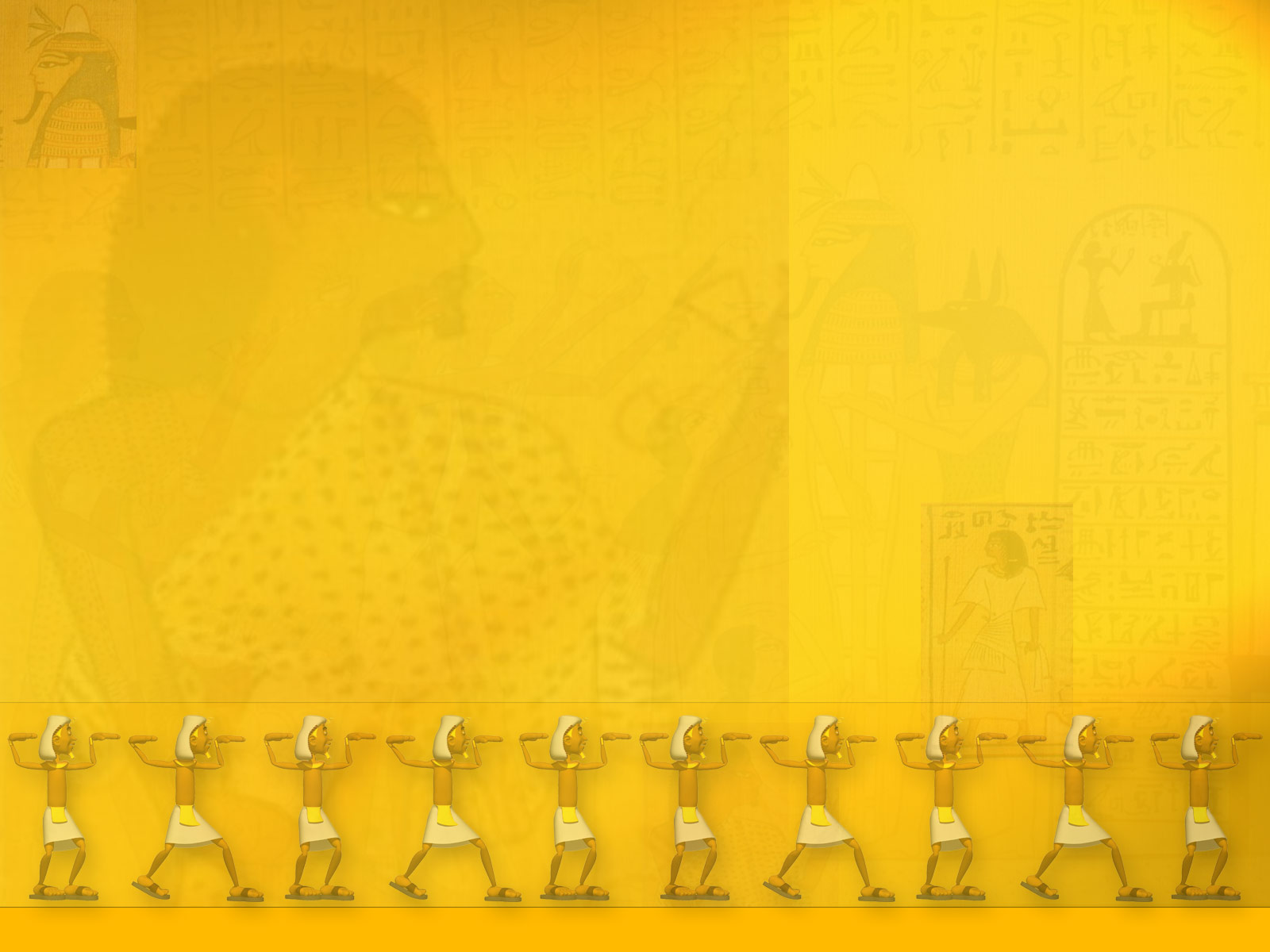 1. Боги Древнего Египта.
Амон – Ра и Апоп
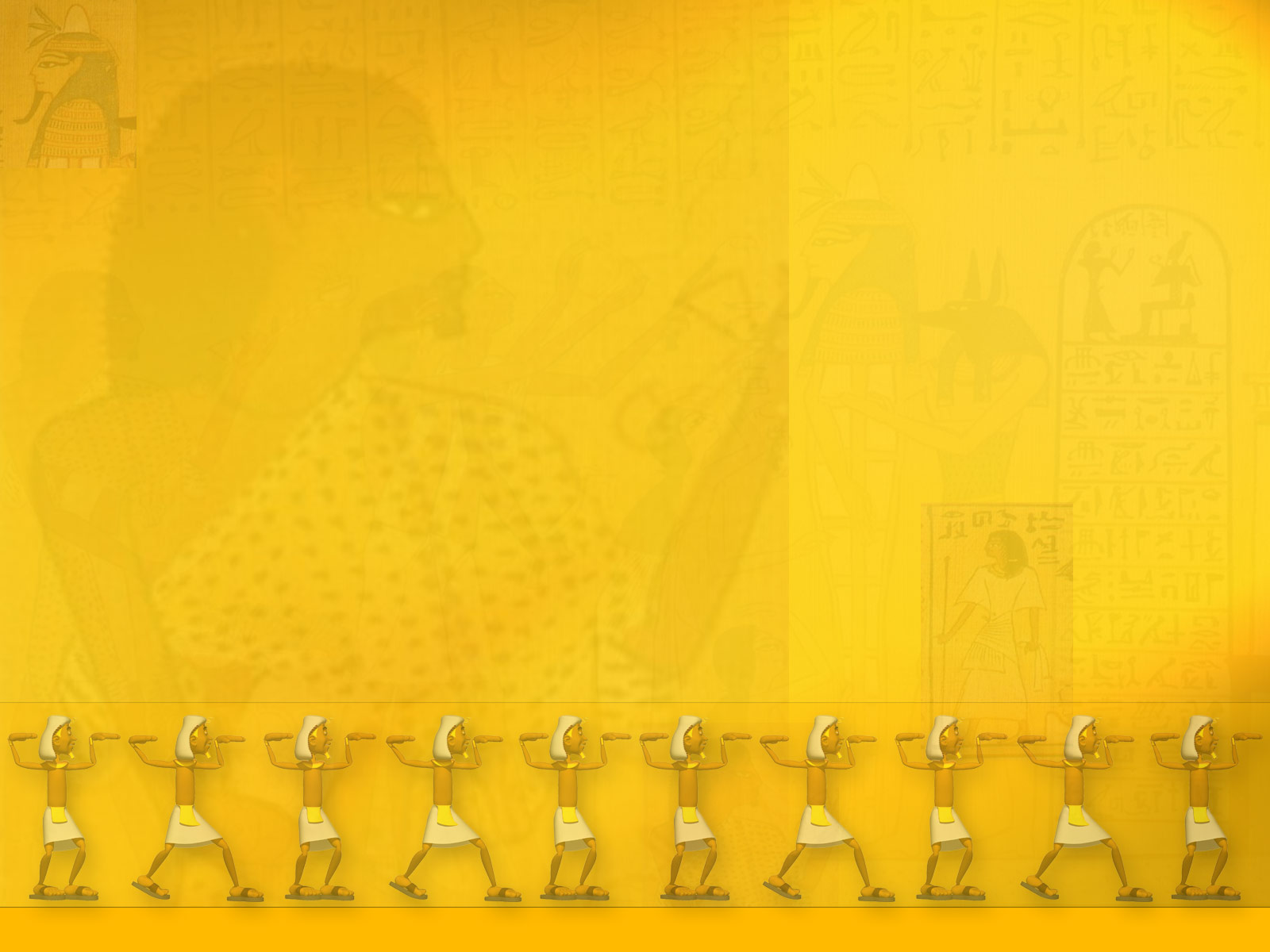 Геб и Нут
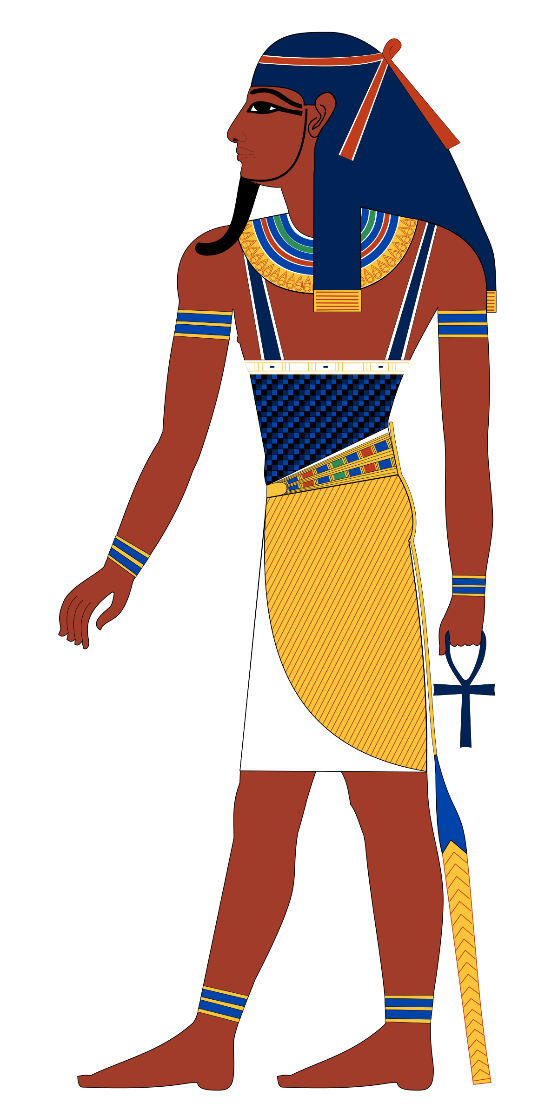 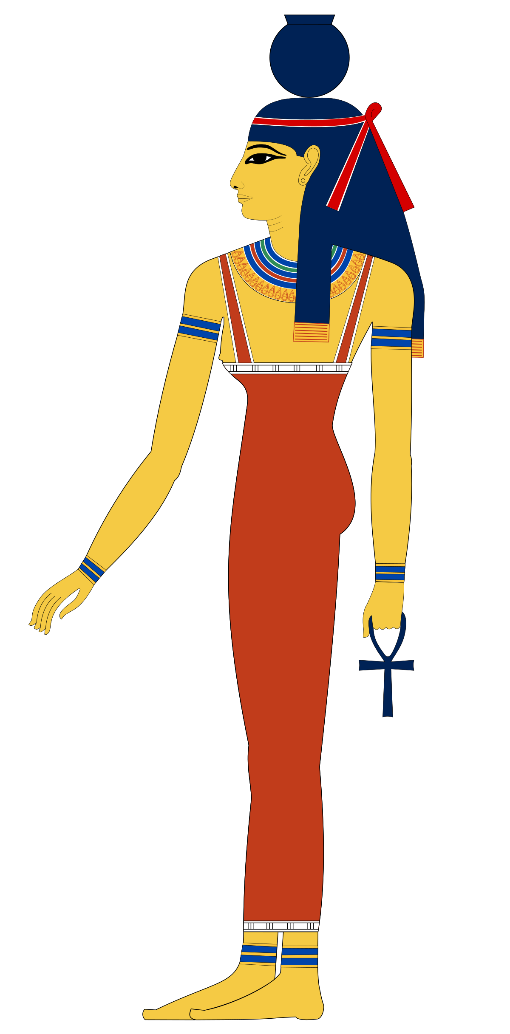 [Speaker Notes: В Египте - совмещение черт человека и животного).
Чтобы познакомиться с ними поближе, посетим пантеон египетских богов.]
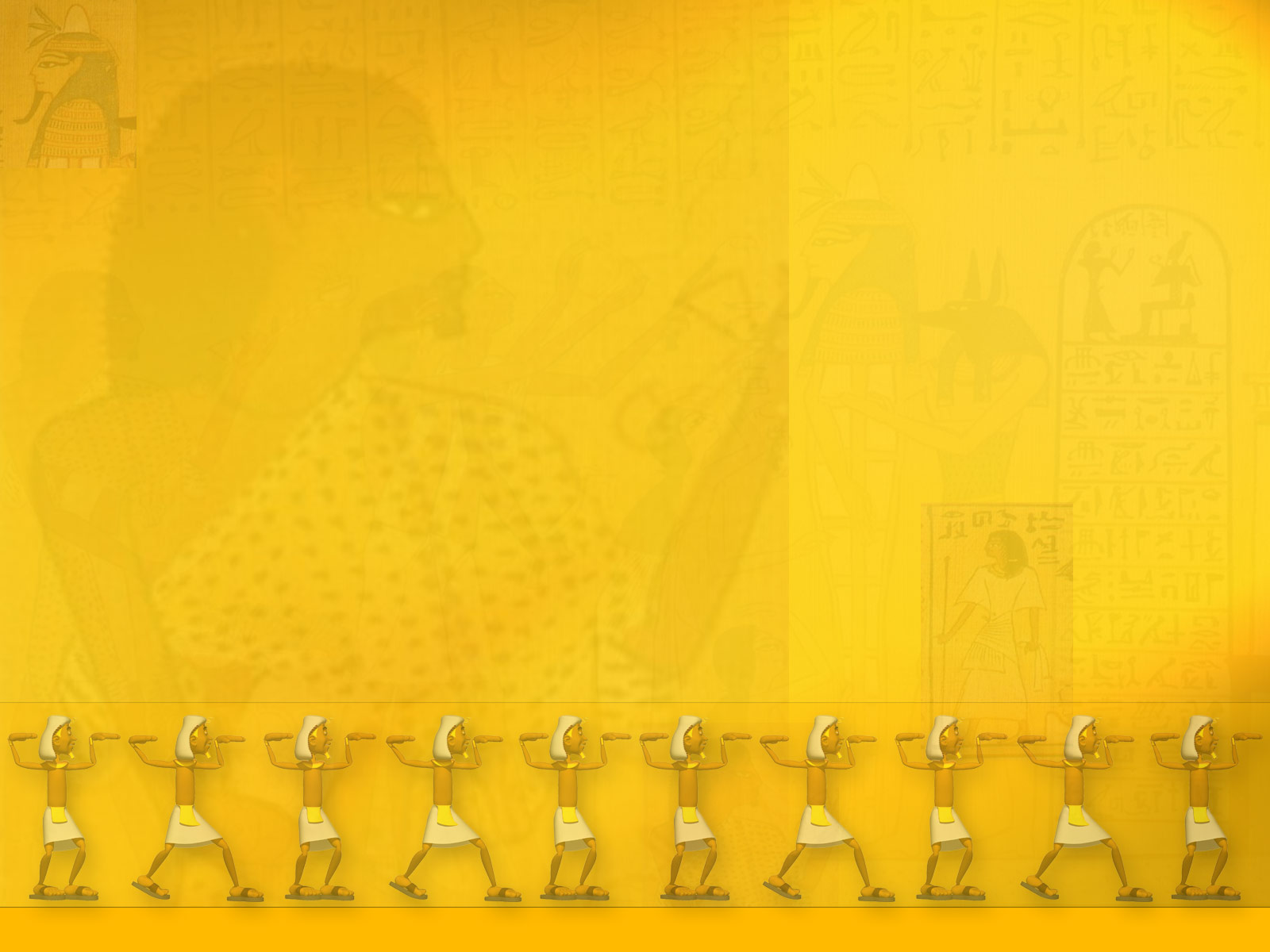 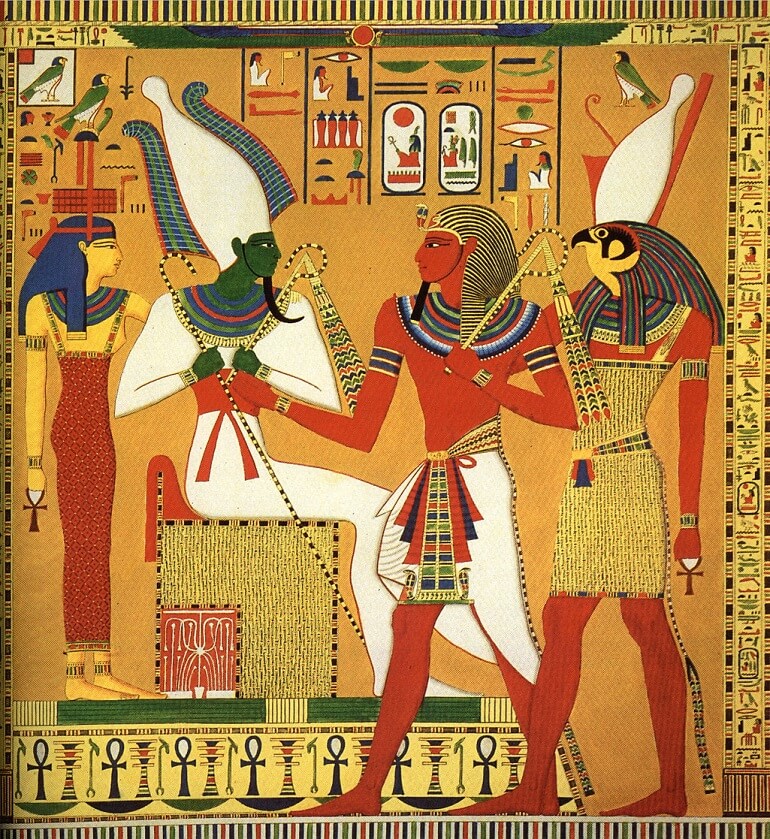 Миф об Осирисе и Исиде
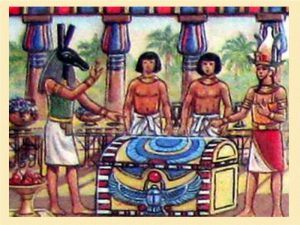 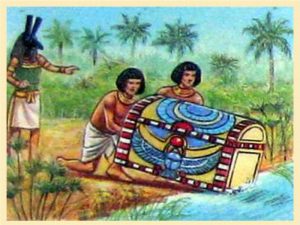 [Speaker Notes: В Египте - совмещение черт человека и животного).
Чтобы познакомиться с ними поближе, посетим пантеон египетских богов.]
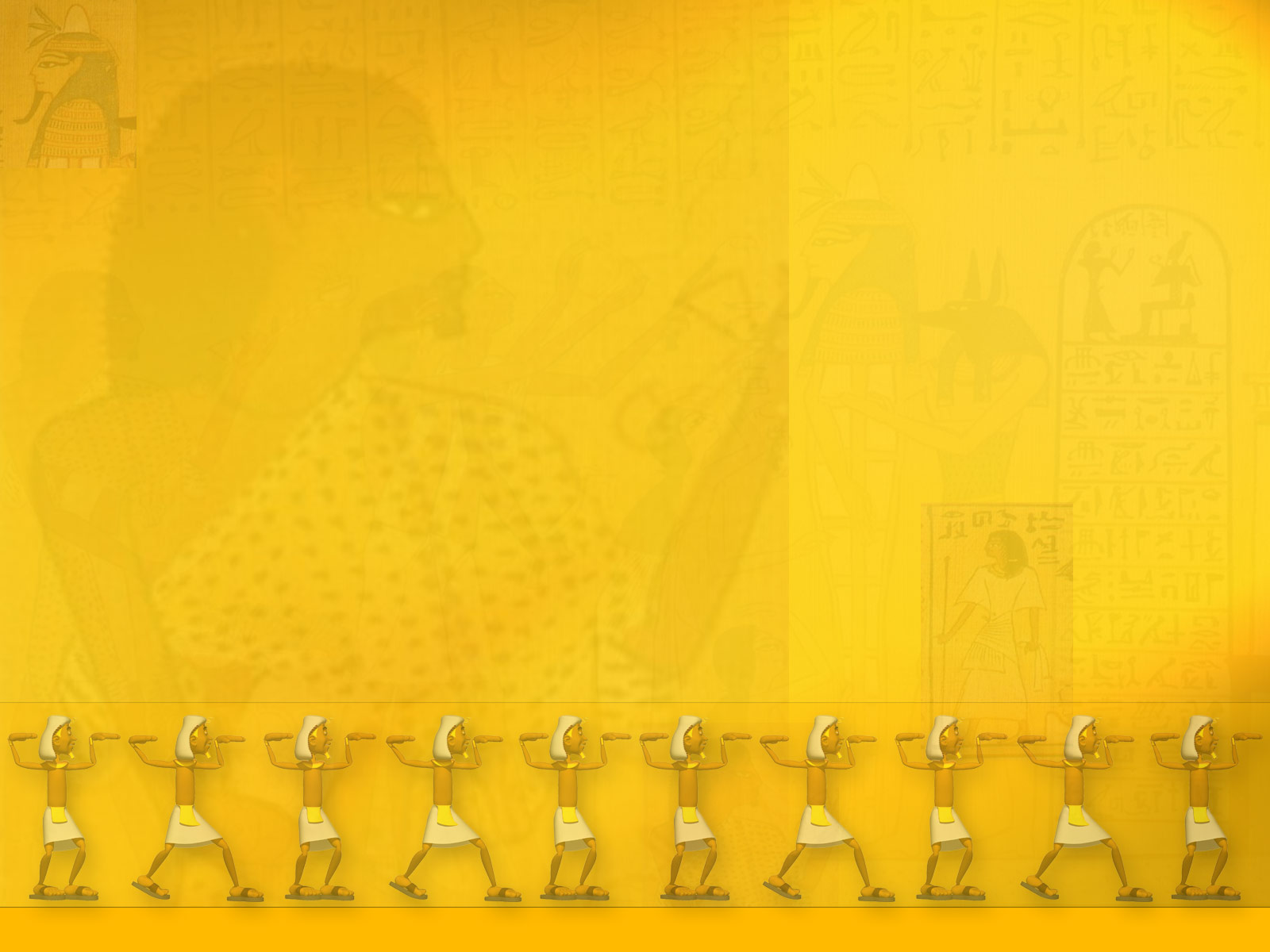 1. Боги Древнего Египта.
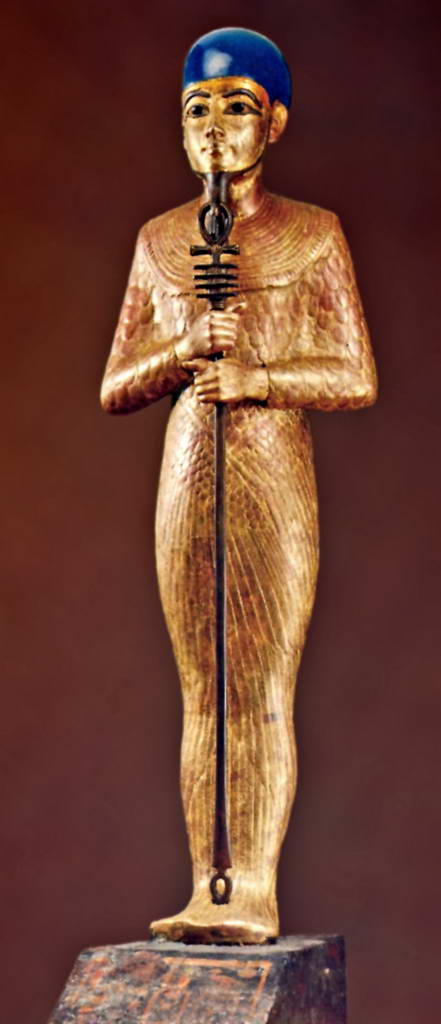 Один из древнейших и почитаемых богов Египта – Птах – творец богов и всего мира.
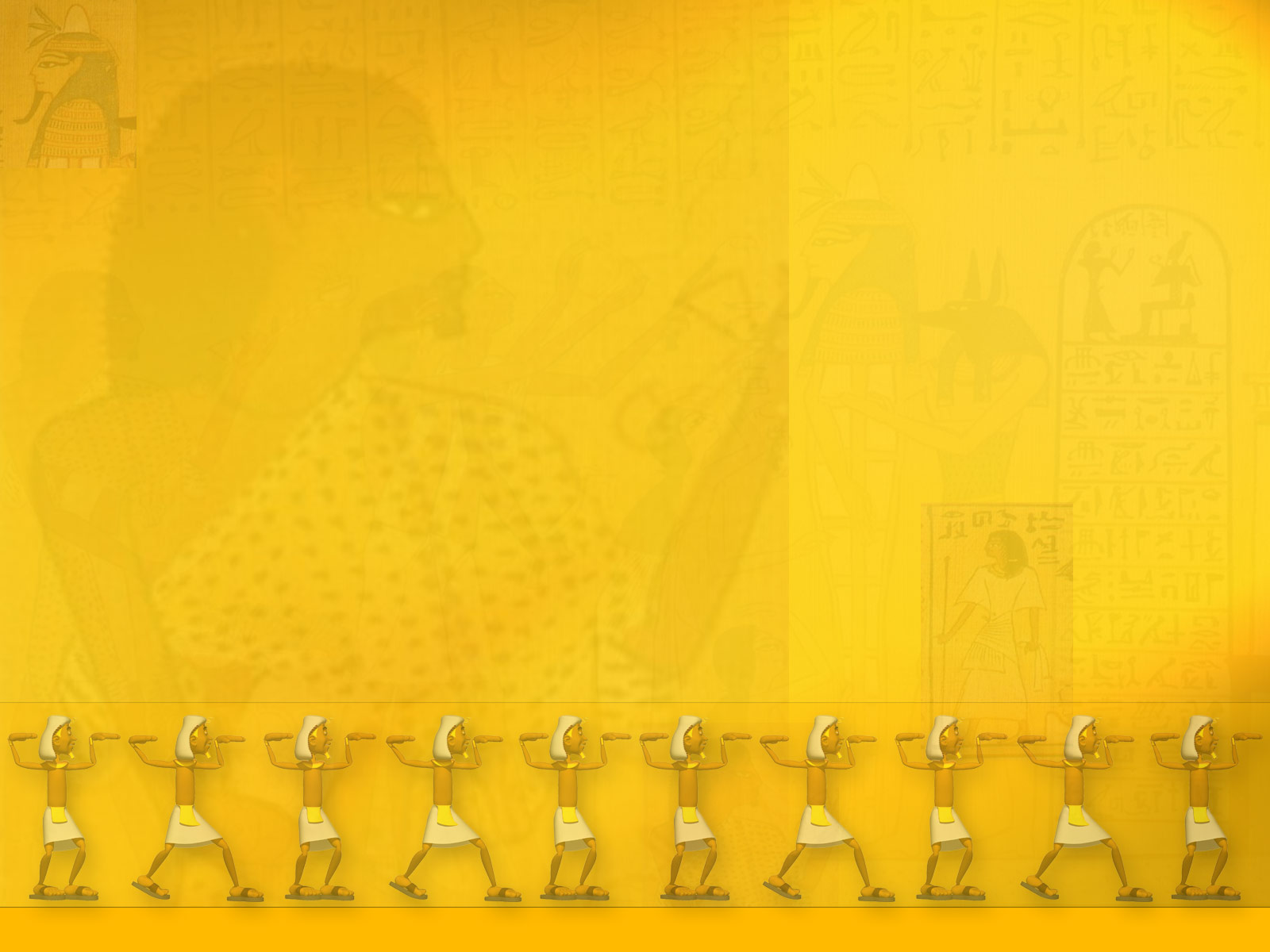 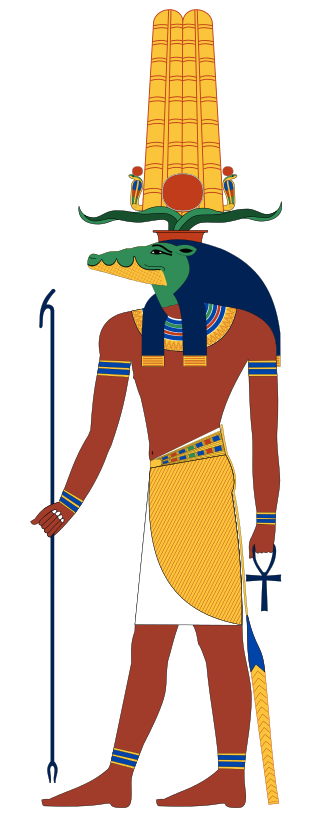 Себек – бог воды и разлива Нила

Апис - бог  плодородия
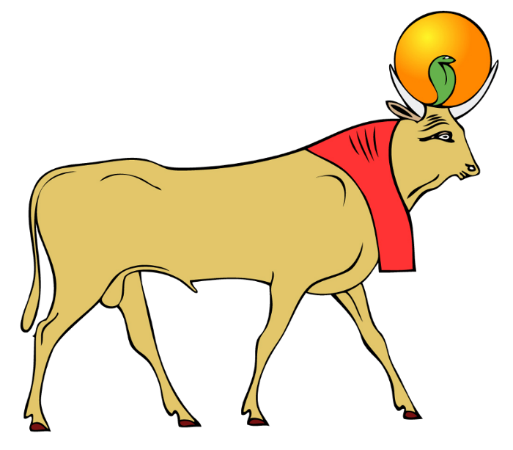 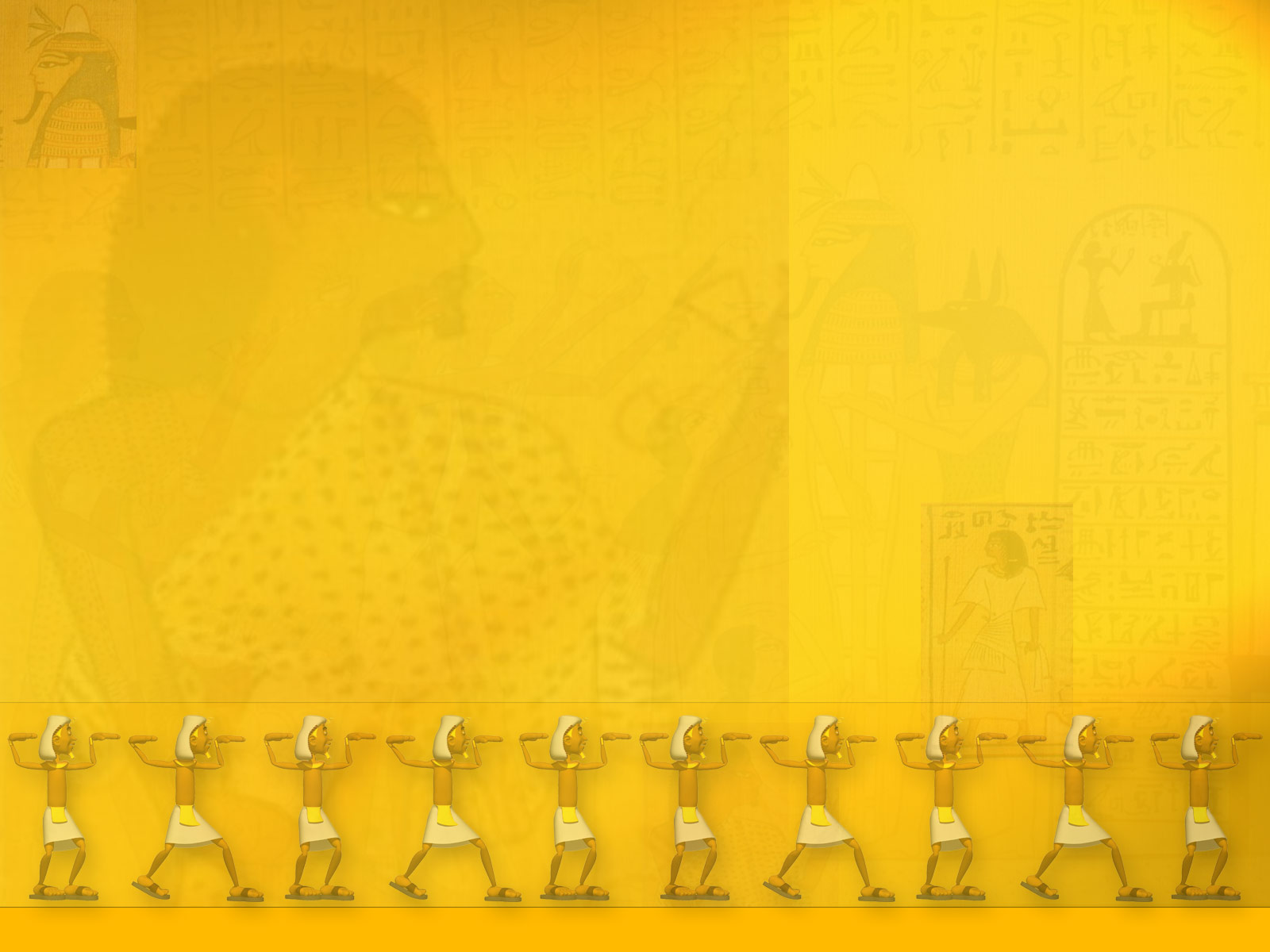 Проблема
Какую роль в жизни египтян играли религиозные верования?
[Speaker Notes: Сегодня мы поговорим о духовной жизни древнеегипетского общества, где главную роль играла религия. Египетская религия и мир египетских богов – это лабиринт загадок. Запись темы урока в тетрадь: Верования древних египтян.
Уже известный вам древнегреческий историк Геродот писал: “… египтяне – самые богобоязненные из всех людей…” Он обнаружил, что у них самое большое число богов, самые великолепные храмы и самое строгое соблюдение религиозных обрядов.
Какую задачу нам предстоит решить на уроке? (выслушивает ответы обучающихся). Обобщает их предположения.]
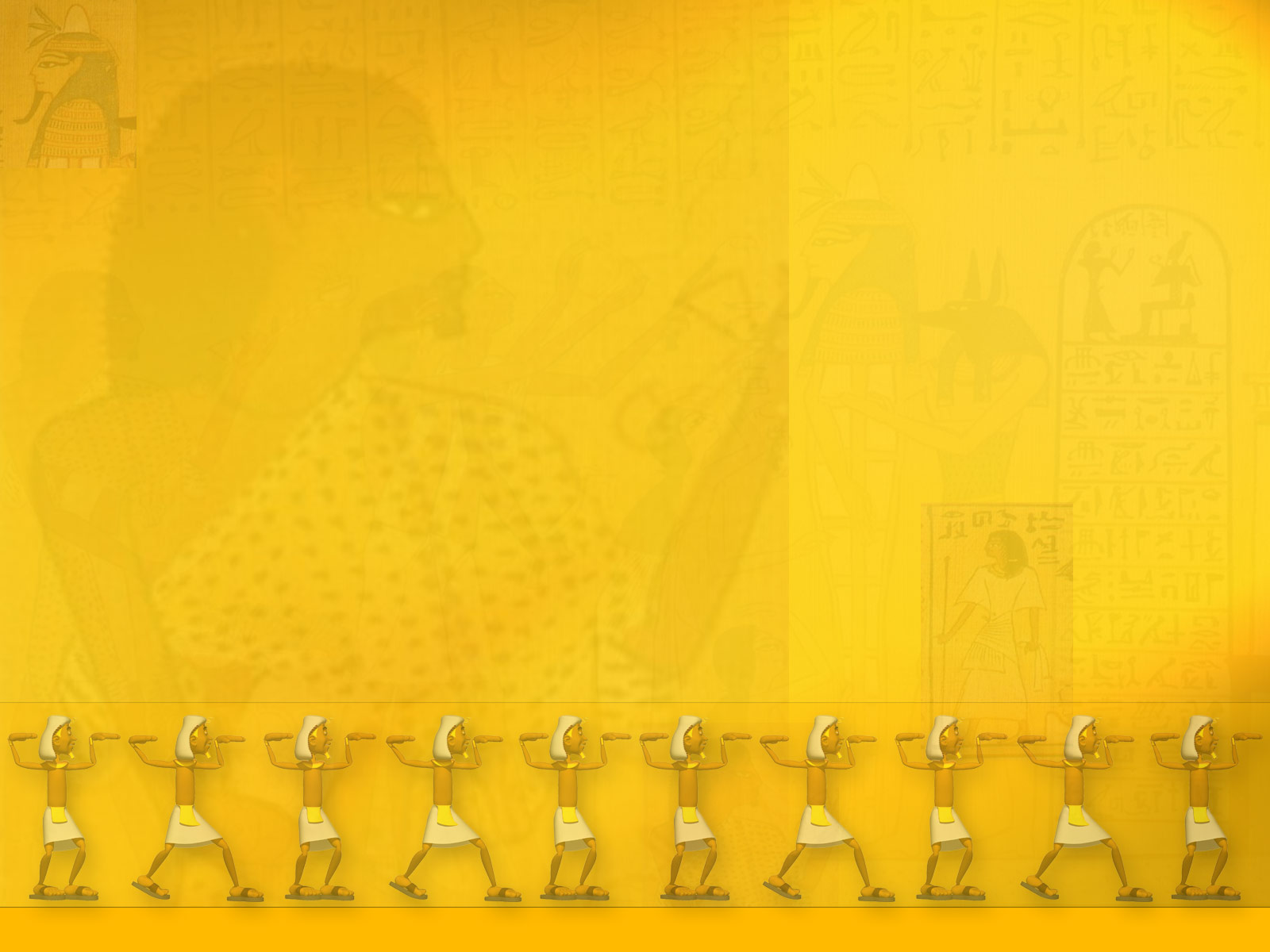 4. Религиозная реформа Эхнатона.
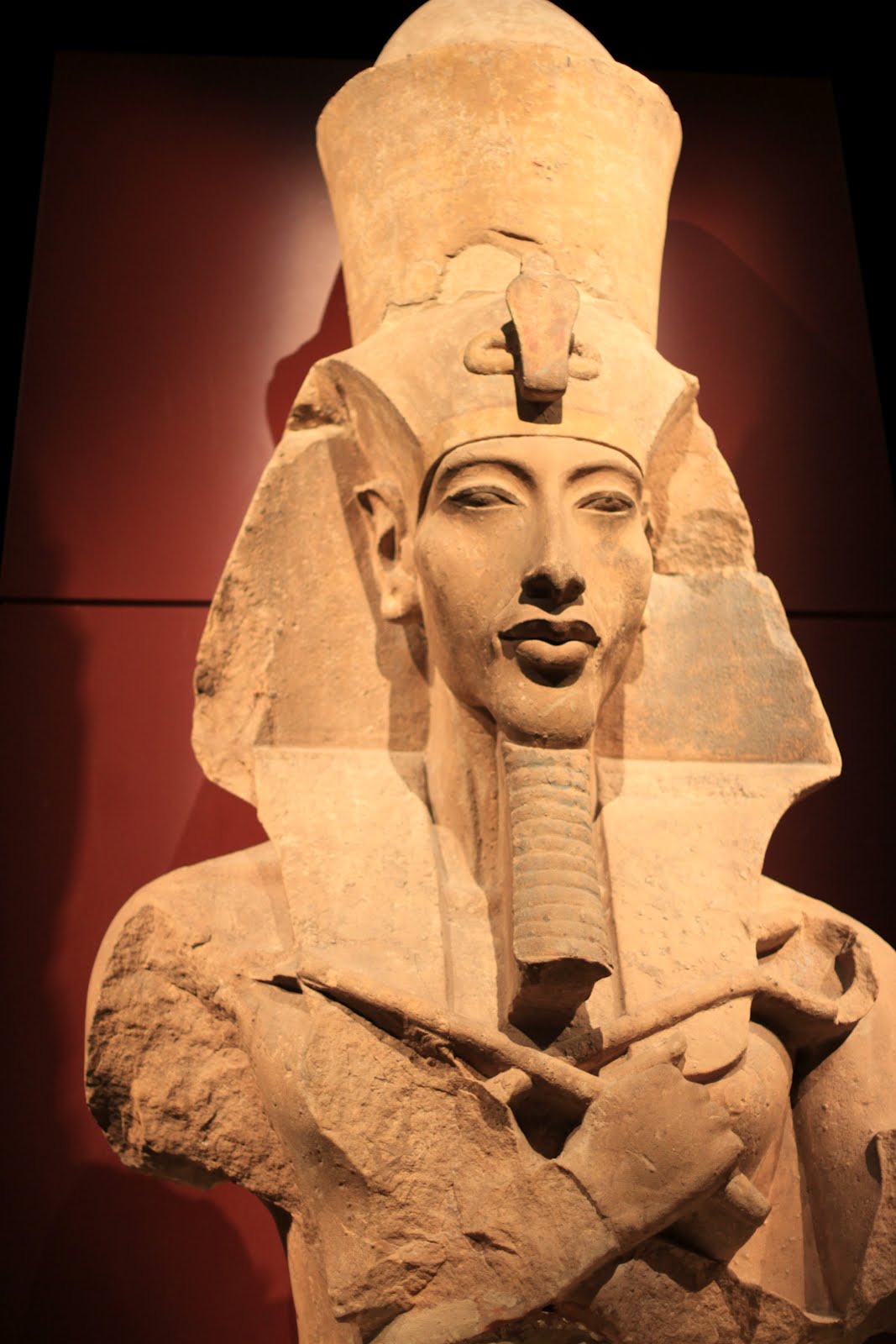 установлен культ единого бога – Атона
фараон взял в его честь имя Эхнатон
построил новую столицу Ахетатон
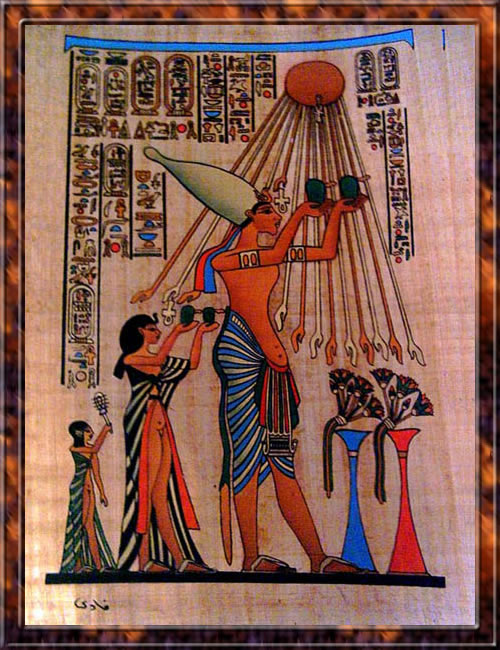 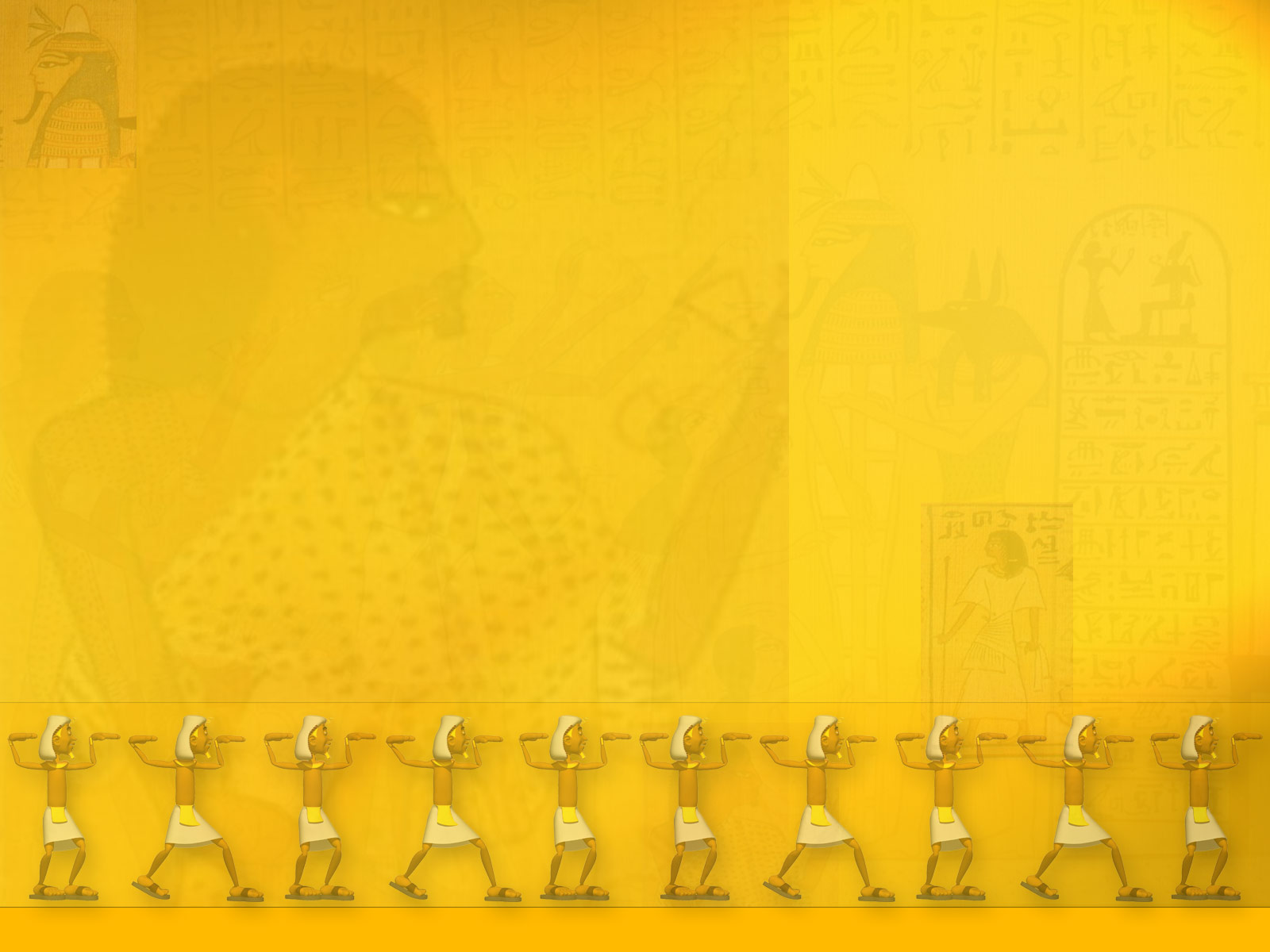 Проверка
_____ - бог солнца.
_______ - бог пустыни.
________ - бог тьмы в облике змея-дракона.
Исида - _____________.
Саркофаг - ___________.
______ - добрый бог земли.
Нут - ___________.
_______ - царь Египта, бог подземного царства.
[Speaker Notes: Сегодня мы поговорим о духовной жизни древнеегипетского общества, где главную роль играла религия. Египетская религия и мир египетских богов – это лабиринт загадок. Запись темы урока в тетрадь: Верования древних египтян.
Уже известный вам древнегреческий историк Геродот писал: “… египтяне – самые богобоязненные из всех людей…” Он обнаружил, что у них самое большое число богов, самые великолепные храмы и самое строгое соблюдение религиозных обрядов.
Какую задачу нам предстоит решить на уроке? (выслушивает ответы обучающихся). Обобщает их предположения.]
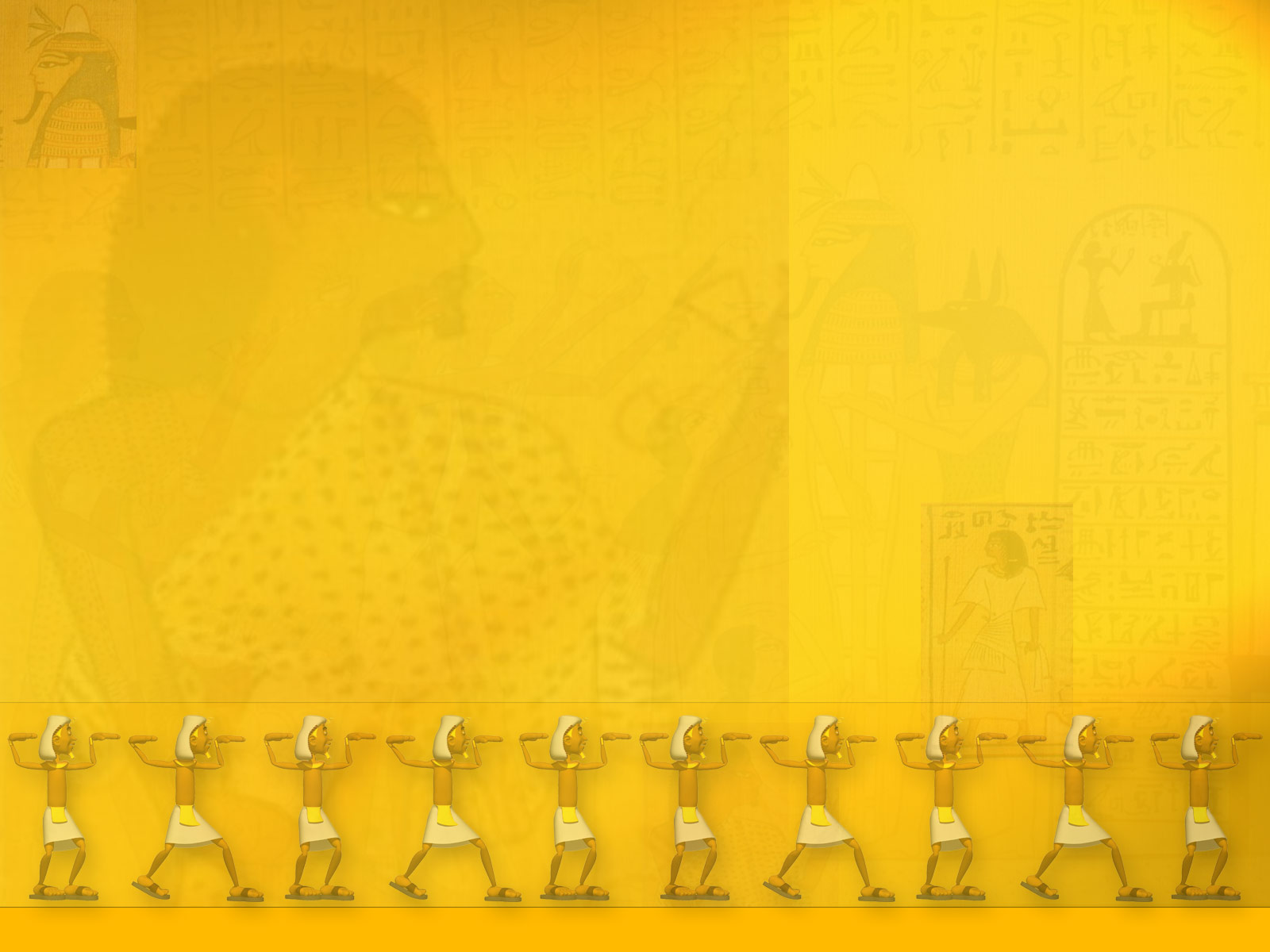 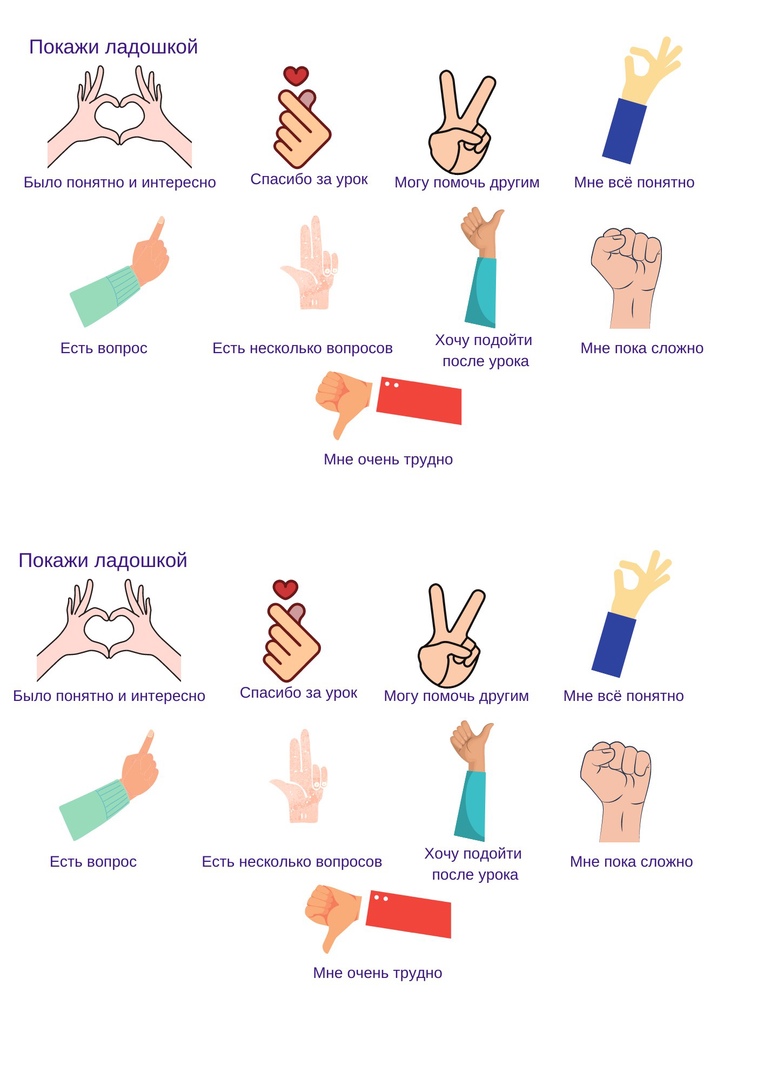 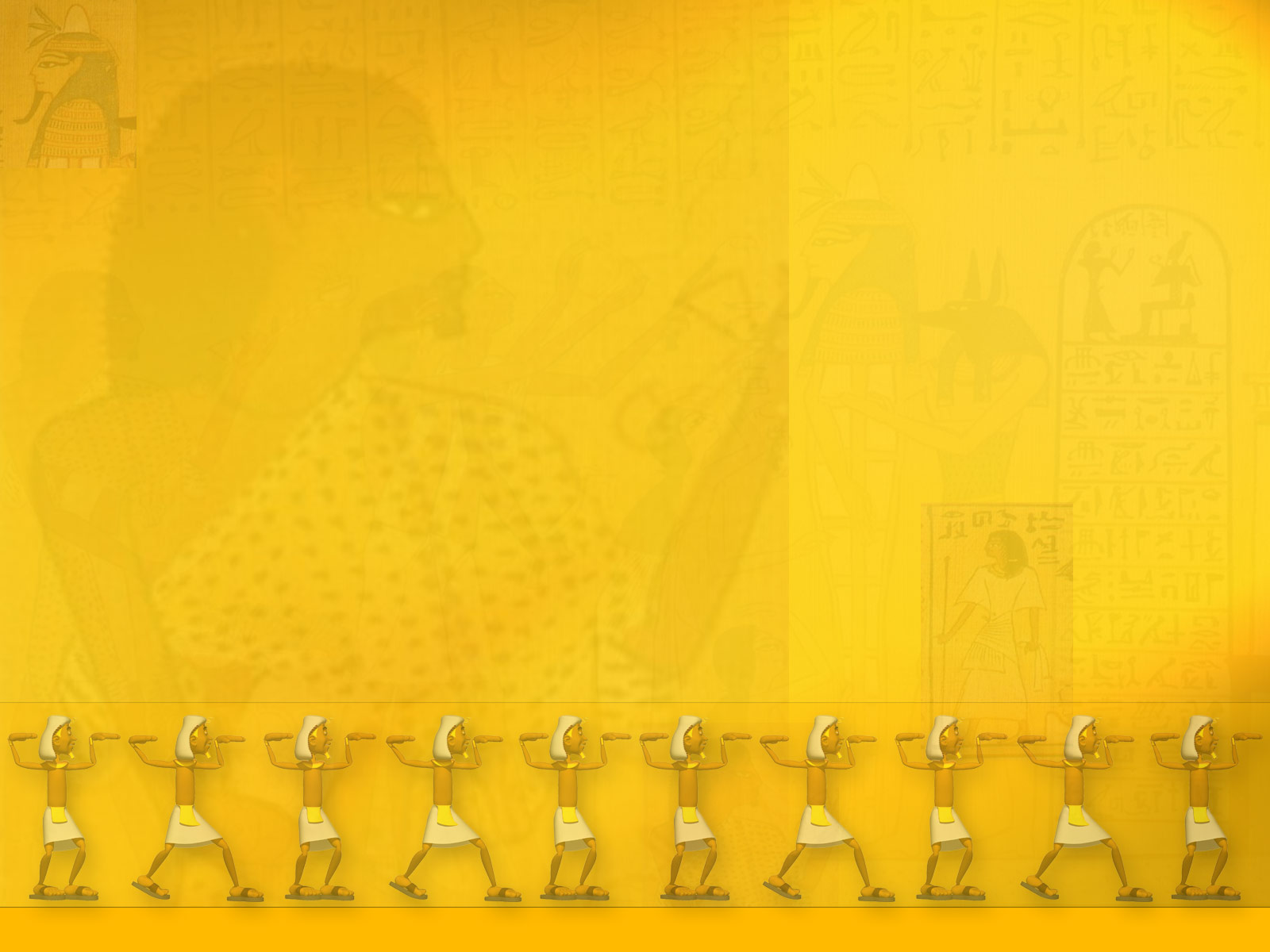 Домашнее задание: 
Параграф «Верования древних египтян» читать, пересказывать, рассказ о богах (Тот, Птах).